Missionary Care
Gracious heavenly Father, thank You for Your power in sustaining our new long term missionary, Sanny, for nine months of ministry among the refugees in Southeast Asia. This month, the camp for refugee secondary school students, which Sanny is responsible for organizing, went smoothly. We ask the Holy Spirit to keep the seeds of the Word sown at the camp in the hearts
1/2
Missionary Care
of all the young generation among the refugees. The truths about family, friendship and love are taught. We pray for mindset renewal and life transformation. May the Gospel of Christ Jesus illuminate these young refugees and bring them closer to the Kingdom of God, and even raise them up to become vessels of the Kingdom of God. In the name of our Lord Jesus Christ, Amen.
2/2
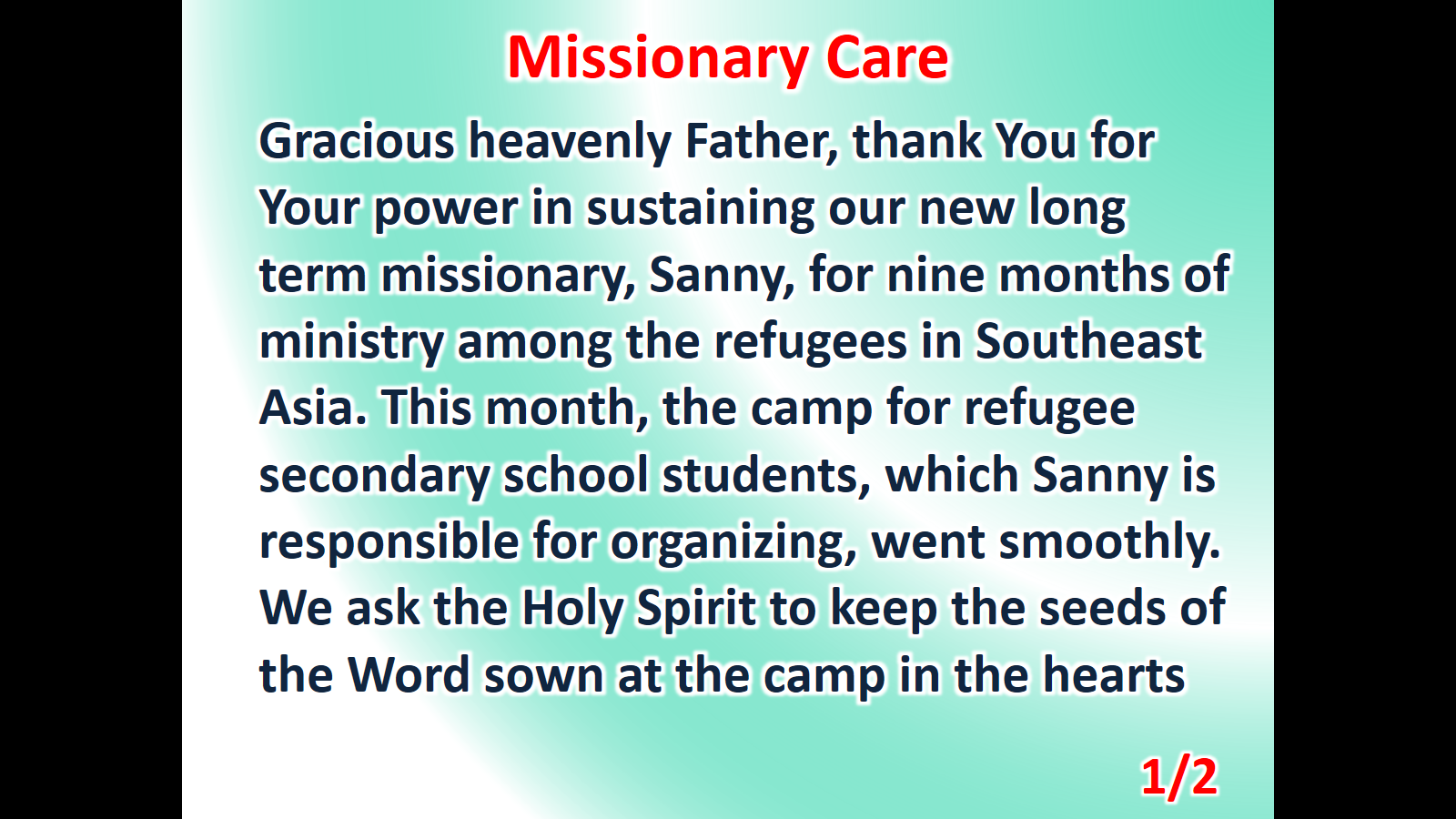 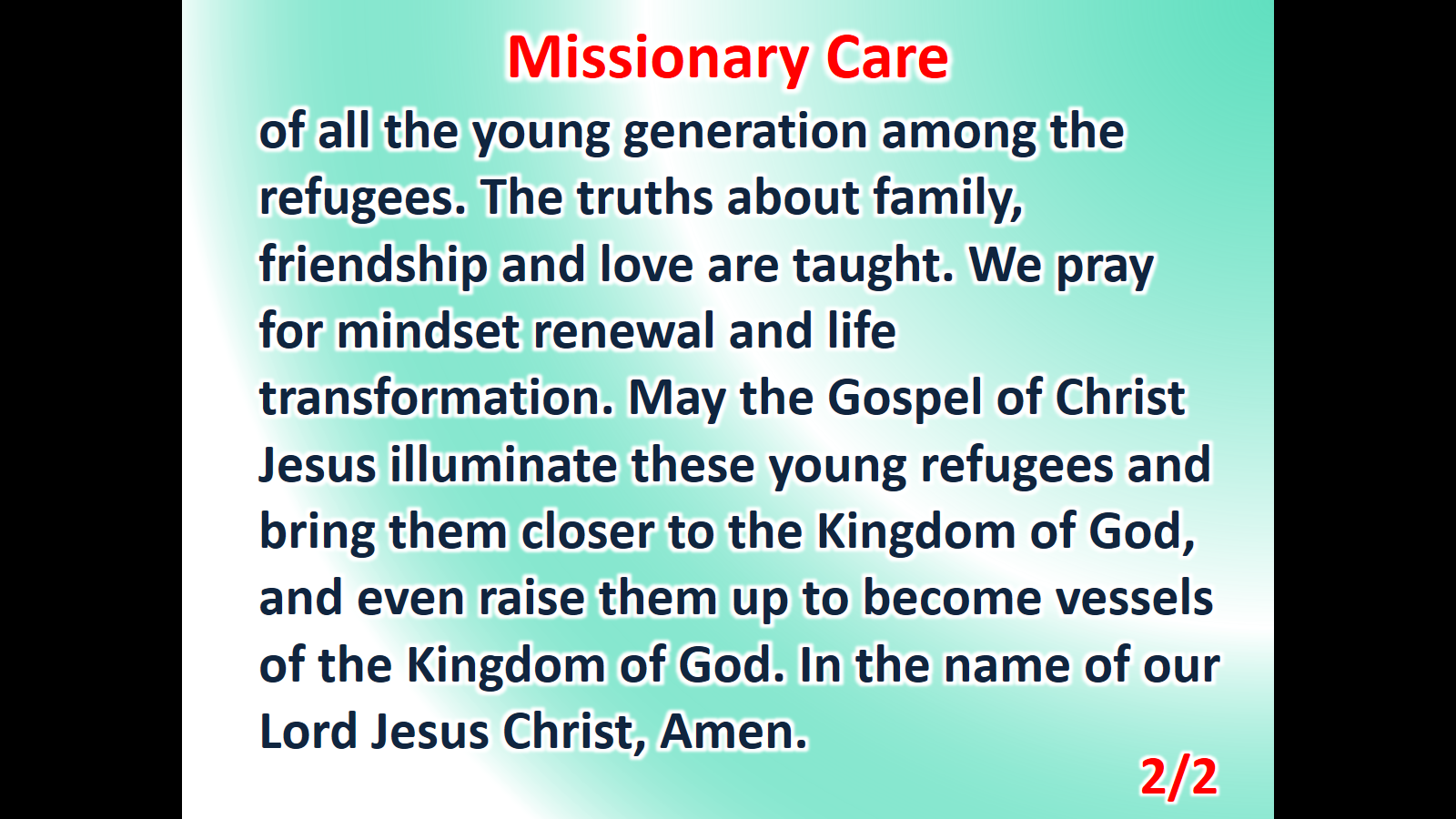